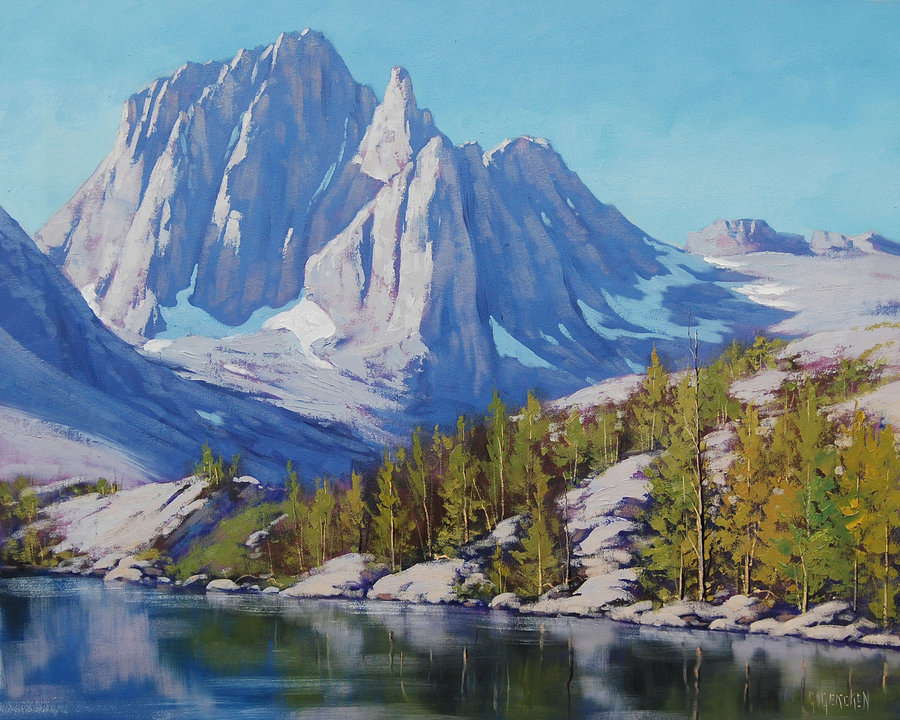 ИСТОРИЧЕСКОЕ ПРОШЛОЕ ОСЕТИНСКОГО НАРОДА В РАЗЛИЧНЫХ ЖАНРАХ МУЗЫКИ КОМПОЗИТОРОВ ОСЕТИИ
УРОК МУЗЫКИ В 7 КЛАССЕ.
МБОУ-ЛИЦЕЙ Г. ВЛАДИКАВКАЗ
ЕКИМЕНКО И.А.
АЦАМАЗ МАКОЕВ
ОПЕРА «АЛАНЫ»
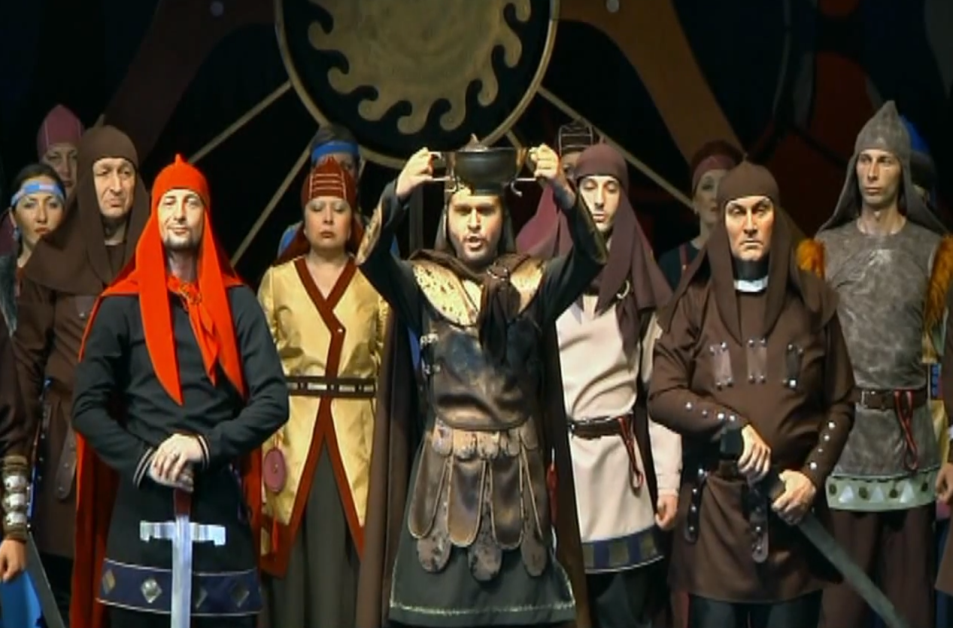 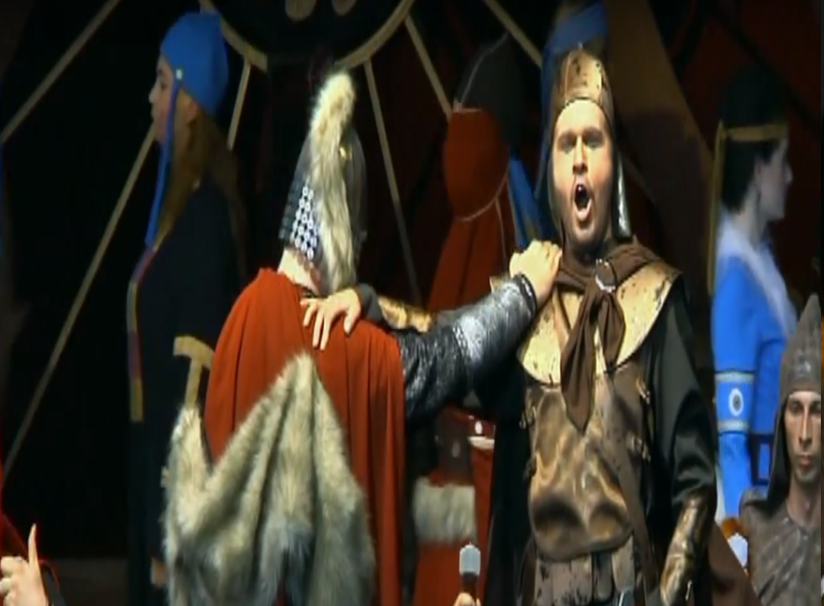 КОННЫЙ ТЕАТР «НАРТЫ»
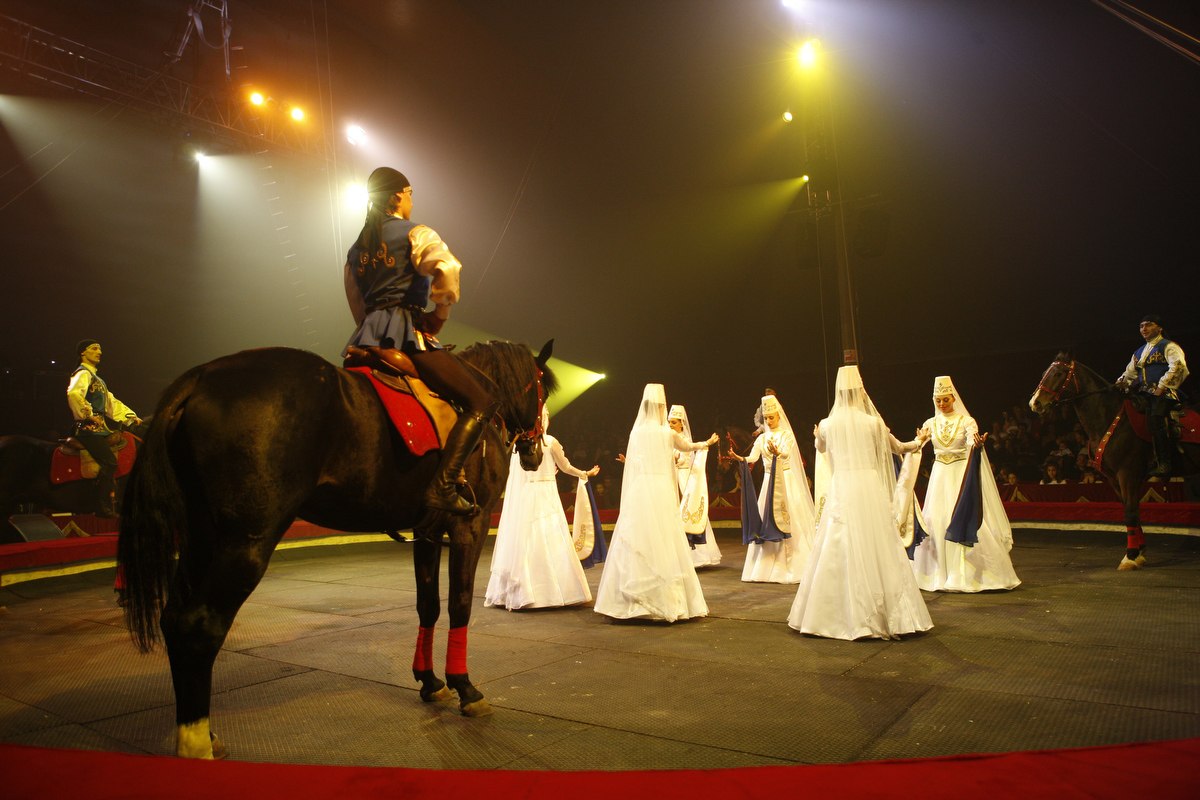 БОРИС КОКАЕВ
ДОМАШНЕЕ ЗАДАНИЕ:
ПОДГОТОВИТЬ ПРЕЗЕНТАЦИЮ «ГЕРОИ НАШИХ ДНЕЙ».
ПРОЧЕСТЬ ПЬЕСУ Ш.ДЖИГКАЕВА «ОТВЕРЖЕННЫЙ АНГЕЛ».